Mental  Health Programming in a Correctional Setting
Dr. Eric Rainey-Gibson and Jamie Davis
Background
The correctional system has long been purposed for rehabilitation of offenders from the first establishment of the penitentiary (McGuire, 2013). While throughout the history of prisons the pendulum has swung between rehabilitation and punishment ultimately the progressive goal is to provide a context for behavioral change and subsequently throughout the country evidence based programs proliferate (Haney, 2006). The evidence supports numerous programs that show a demonstrable effect in reducing recidivism (McGuire, 2013). Likewise from some of the earliest prisons there was the evident need to address offender’s mental health care. As we have seen over the past decades the number of offenders with mental health needs and concerns continues to grow and in many states the prison system rightly or wrongly has in some ways become the default mental health system (Correia, 2009). We know that many evidence based programs help in reducing recidivism we also know that we also have many evidence based psychotherapy interventions and an ethical and legal mandate to provide the best care we can to the offenders we are charged with overseeing. Acceptance and Commitment Therapy also has deep roots stretching back to some of the earliest developments in behavioral psychology. While some of the first principles were discussed in the late 1980’s ACT is deeply connected historically, philosophically and experimentally to the earliest developments of radical behaviorism and behavioral psychology (Hayes, Strosahl, & Wilson, 1999). The past two decades has seen an incredible amount of growth in the articulation of ACT as a model of psychotherapeutic intervention along with the experimental evidence demonstrating effectiveness across a wide range of mental health concerns as well as some of the core components of the model and mechanisms of change (Hayes, Luoma, Bond, Masuda & Lillis, 2006). The use of evidence based programs and methods is on the upswing in the correctional system. ACT shows promise in helping individuals cope with incarceration and mental health stressors and to be able to make significant and lasting behavior change (Amrod & Hayes, 2013) Change that can affect our larger community. The following is an attempt to apply ACT in a correctional system. The hope is that future programs continue to develop refinements and strategies to implement ACT and subsequently demonstrate further empirical evidence of its effectiveness with a challenging population.
Need for Mental Health Services
Today Correctional Institutions are managing more and more mentally ill individuals
For example, WSP currently has 1076 mentally ill offenders
Both at the Federal and the State level, there is increasing attention being placed on segregated offenders in a prison population setting
There is a push at the Headquarters level to be providing programming to offenders.  Within WSP’s IMU, the goal is for every single offender to be participating in a skill building/enhancement group
As such, there is a need to identify and address the psychosocial needs of this at risk population using culturally relevant and accepted methods. 
Acceptance and Commitment Therapy (ACT) principles, though relatively new to the prison culture is proving effective in working with this particular population.
Frequency of Use of Force incidents declines with programming
Frequency of mental health crisis contacts decline with programming which results in a decline of mental health hospitalizations
Purpose
The purpose of the Achieving Your Potential (AYP) program is to:

To provide an environment that encourages growth and change by assisting mentally ill offenders in learning the skills necessary to promote in custody level and live safely in a general population or a community setting with outpatient support.
Promote a successful transition from Ad Seg or Intensive Management Status (IMS) to the Residential Mental Health program or a general population living unit due to a decrease in crisis contacts related to self-harm, acting out/aggression, or isolating behavior and an increase in medication compliance and self-management skills.
 
Reduce recidivism to the IMU/ISU through encouragement of appropriate behavior, participation in programs to develop coping strategies and pro-social skills, and the offer of opportunities to practice those skills in a safe, but less restrictive setting, and;

Promote the participating offenders to a less restrictive custody setting.
Challenges of Delivering Mental Health Services
Challenges
Custody Levels
Maximum, Close, Medium, Minimum
STG Affiliations
Separate quads for the Nortenos and Surenos which affects movement
Headquarters Approval
Lengthy process to get programming approved 
Meeting Space
Limited places to actually provide services
Compliance with the Offender Health Plan
Medically necessary care
Custody Support
Screening
Offenders are eligible to participate if they have:
A Level 1 or Level 2 Mental Health condition as identified by the Offender Health Plan
A current MHA/MHU, a current MH Treatment Plan, and a signed DOC 13-386 Consent for MH Treatment.
Administration Segregation status or assignment to an IMS program
MH issues that may include but not be limited to:
Recent self-harm
Behavioral manifestations of a serious mental illness
Frequent movement between IMU, MHU and GP or RTU
Recommendation of a MH Professional
A level of stability that permits participation in a group setting
Innovations
Some examples of WSP classrooms:
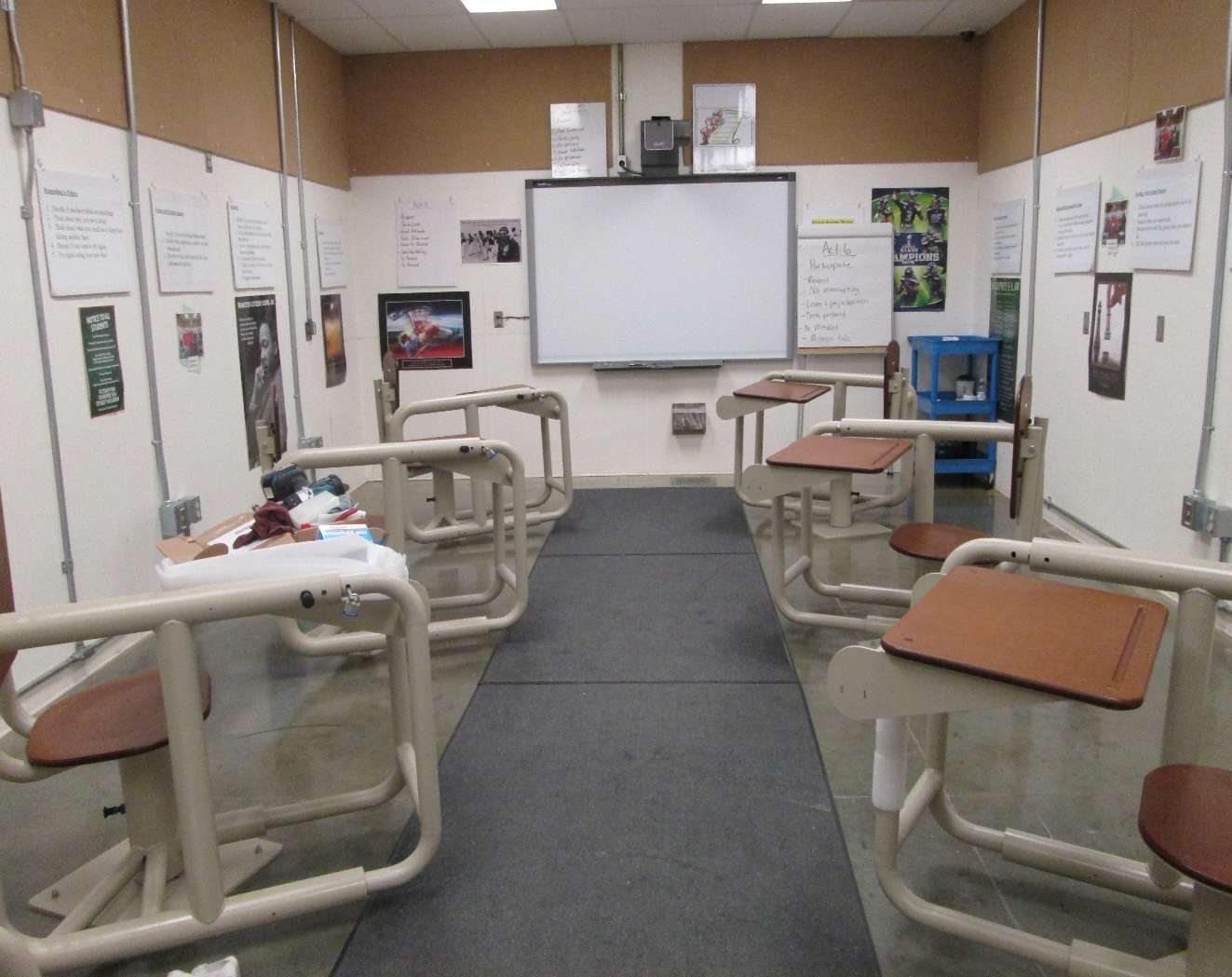 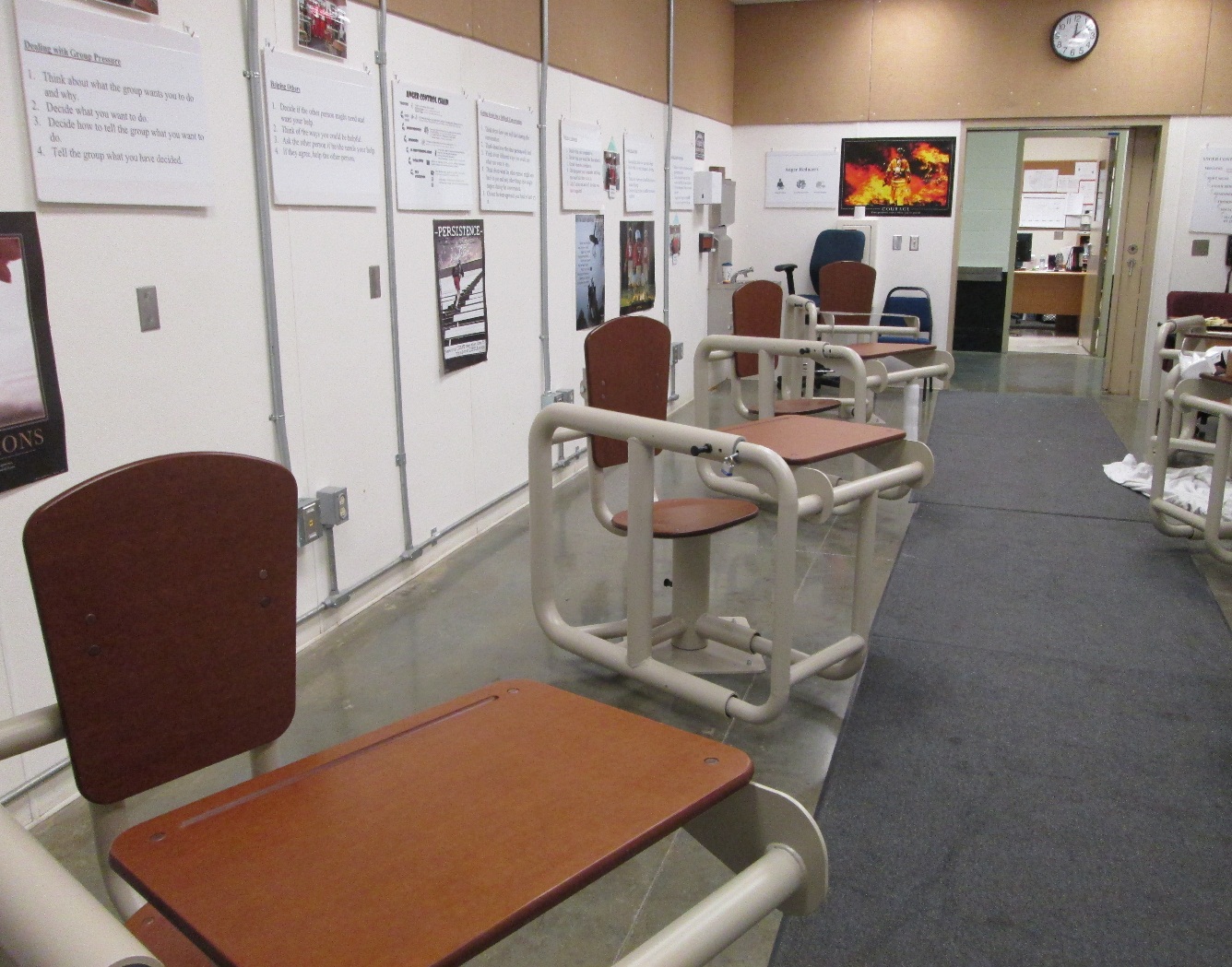 Program Goals
Programs will be responsive to the particular issues that have led to the offender’s emotional/behavioral deficiencies. The program will provide an environment that supports positive, pro-social change.  This process requires active and constructive interaction among offenders and mental health staff.

AYP will focus on improved coping skills which include: appropriate communication and interactions with staff, compliance with unit rules, avoidance of harm to self and others, realistic decision-making, and development of short and long-term goals.
Program
Students learn a combination of Dialectical Behavior Therapy and Acceptance and Commitment Therapy
Classes are taught twice a week for an hour in a classroom setting
Students learn ACT concepts through a combination of modalities 
Lecture
Group Discussion
Reading through the Illustrated Happiness Trap by Russ Harris
Completing Various ACT worksheets
Students complete the AAQ-II at the beginning and end of the program to determine improved psychological flexibility
Data
Summary and Recommendations
The purpose of the present study was to examine the use of Acceptance and Commitment Therapy in a group therapy format focused on inmates housed in a Maximum Security Correctional facility. 

Preliminary observations and data suggest that the group therapy format is a feasible and constructive format in which to provide ACT in this setting. While data are largely preliminary they suggest some evidence that individuals provided with the ACT groups increased in their overall psychological flexibility, one of the core processes of the ACT model.

Future research should examine broader outcome measures and the overall impact of the group on correctional objectives and mental health symptomatology.
References
Amrod, J. & Hayes (2013). ACT for the Incarcerated. In R.C. Tafrate & D. Mitchell (Eds.), Forensic CBT:
	 A handbook for clinical practice. (pp.43-65). Oxford: Wiley-Blackwell.

Correia, K.M. (2009). A Handbook for Correctional Psychologists. Illinois: Charles C Thomas,
	 Publisher, LTD.

Haney, C. (2006) Reforming Punishment. Washington, D.C.: American Psychological Association.

Hayes, S. C., Luoma, J., Bond, F., Masuda, A., & Lillis, J. (2006). Acceptance and Commitment Therapy: Model,
	 processes, and outcomes. Behaviour         Research and Therapy, 44(1), 1-25.

Hayes, S.C., Strosahl, K.D., & Wilson, K.G. (1999). Acceptance and Commitment Therapy: An experiential approach
	 to behavior change. New York: The Guilford Press.